Cordova Elementary Optional SchoolDr. Tonya J. Miller, Principal
Annual Title I Meeting

August 28, 2024, 11:30 a.m. 
August 28, 2024, 5:30 p.m.
Dr. Tonya J. Miller, Principal
Mrs. Sheena Robinson, Assistant Principal
Dr. Keisha Gunter, Assistant Principal
Dr. Michelle Elmore Lake, PLC Coach
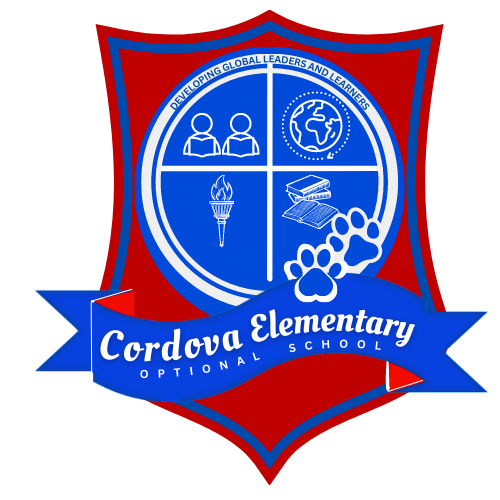 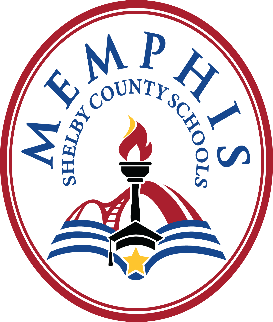 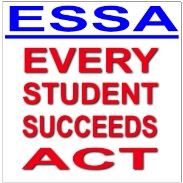 The Every Student Succeeds Act (ESSA) requires that each Title I school hold an annual meeting to:
   Inform you of your school’s participation in Title I
Explain the requirements of Title I
Explain your rights as parents & family members to be involved.
DTE Title I Status
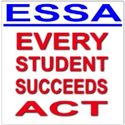 Principles Behind ESSA
Closing the achievement gap 
Increasing accountability by rewarding success and sanctioning failure	
Improving literacy by putting reading first 	
Improving teacher quality
  Promoting more choices for parents and making more information available for parents
(Parents Right to Know)
Making schools safer for the 21st Century
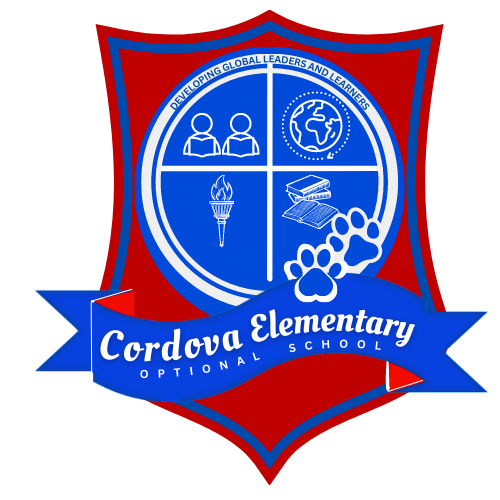 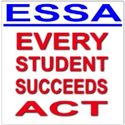 PURPOSE:
	“To ensure that all children have a fair, equal, and significant opportunity to obtain a high-quality education.”
Every Student Succeeds Act
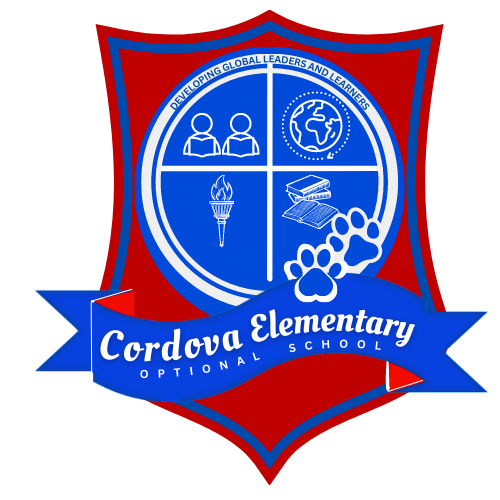 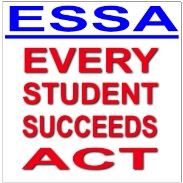 Cordova Elementary Optional School IS a Title I School that receives federal funds to supplement educational activities to enhance academic achievement.
Cordova Elementary Optional School is a Level 1 school based on TNReady scores, attendance, and overall, TVAAS level.
DTE Title I Status
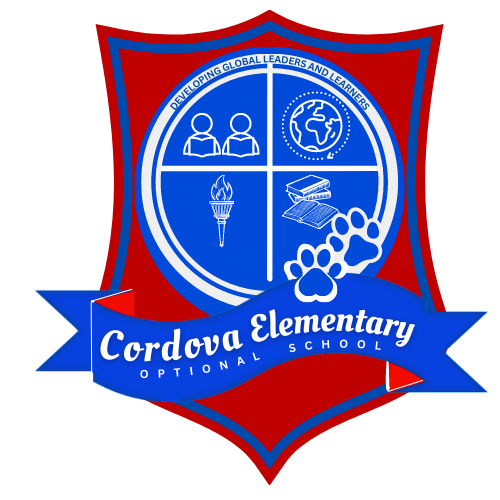 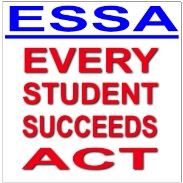 Every Student Succeeds Act of 2015
Title I 
Improve Academic Achievement for Disadvantaged Students	
Criteria: 74% of student population receives free or reduced lunch
Title I Schoolwide Programs
Provide resources to improve achievement as specified in School Improvement Plans (Updated technology: SmartBoards, Computers, etc.)
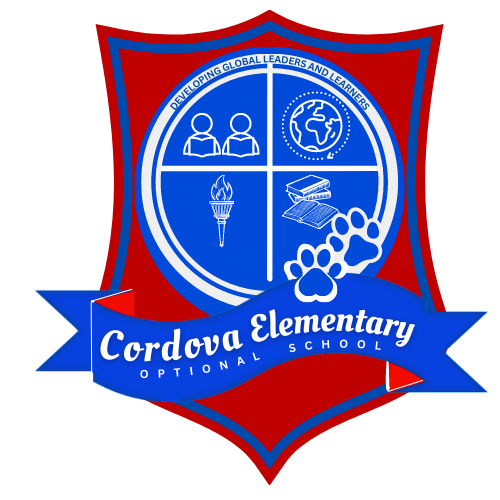 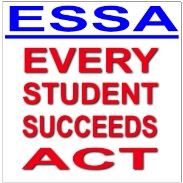 Components of a Title I Schoolwide Program
Needs assessment
Schoolwide reform strategies that:
Increase the amount & quality of learning time
Address needs of all, but particularly low-achieving students
Instruction by highly qualified teachers
Professional development for staff
Strategies to attract high quality teachers
Parental involvement
Transition from pre-school and from elementary to middle 
Include teachers in assessment decisions
Coordination and integration of Federal, State and local programs
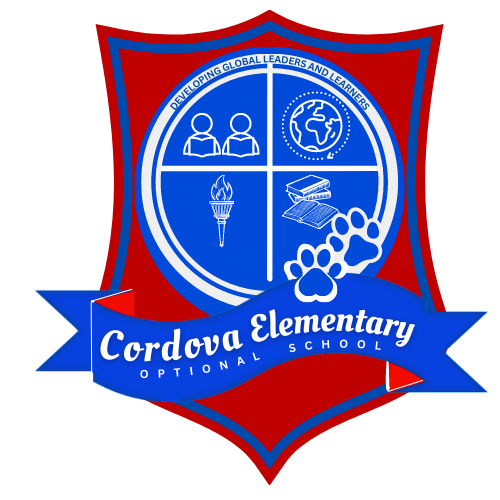 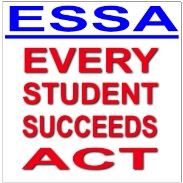 Parent Communication/Reporting Student Progress
Daily communication in CUB Communicator folder
Progress reports (1st one issued: September 4th)
Monthly school calendar
Messages on DoJo App
Updates on the school website
Phone calls/notes
FaceBook @CordovaOptionalElem
Parent-Teacher Conferences 
District Wide: September 5, 2024, from 4:00 pm – 7:00 pm
District Wide: February 13, 2025, from 4:00 pm – 7:00 pm
Please sign up for a time with homeroom teacher
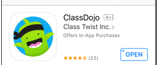 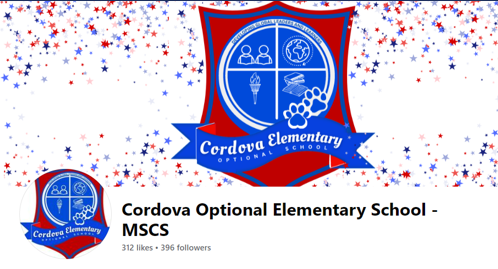 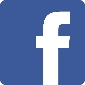 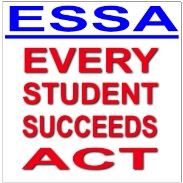 Family Engagement /Parental Involvement
District Policy/School Policy (Policy # 6156 provided)

Parent Training Meetings

Attend Parent-Teacher Conferences (Sept. 5th)

School-Parent Compacts (Review with student, sign & return) 
 
Family Engagement Plan (You will keep this form)
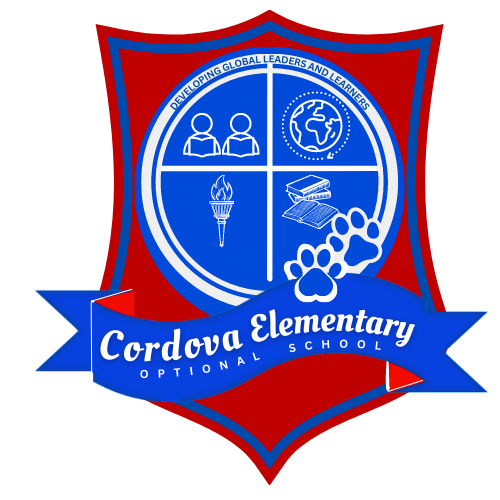 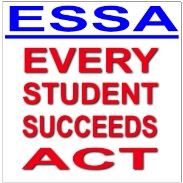 Family Engagement /Parental Involvement
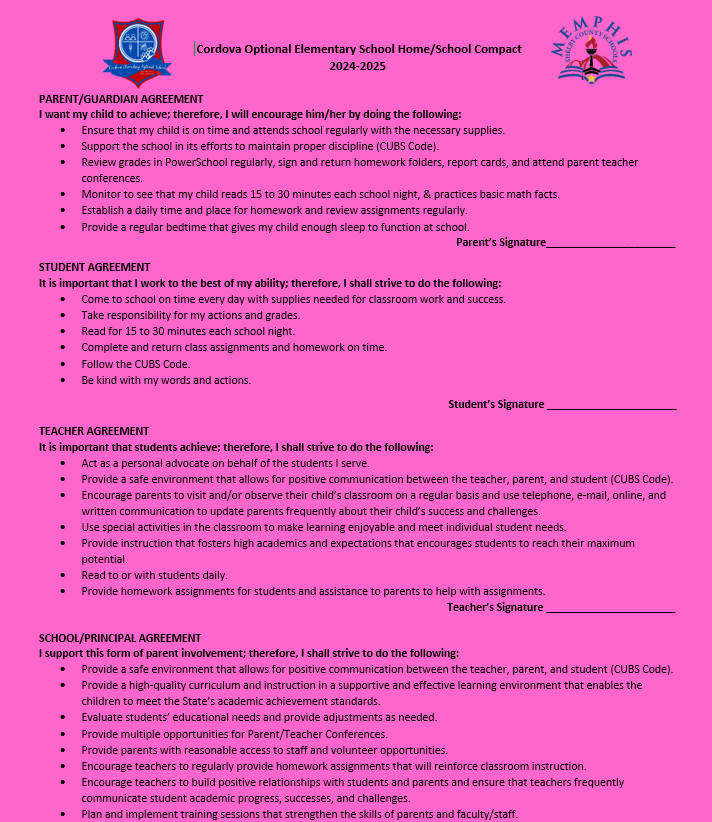 School-Parent 
Compacts
Review with student, 
sign & return
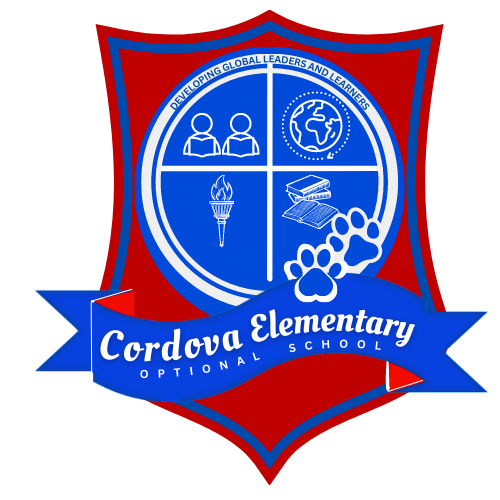 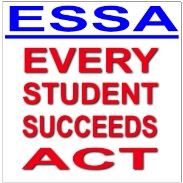 Family Engagement /Parental Involvement
Family Engagement 
            Plan
You will keep this form
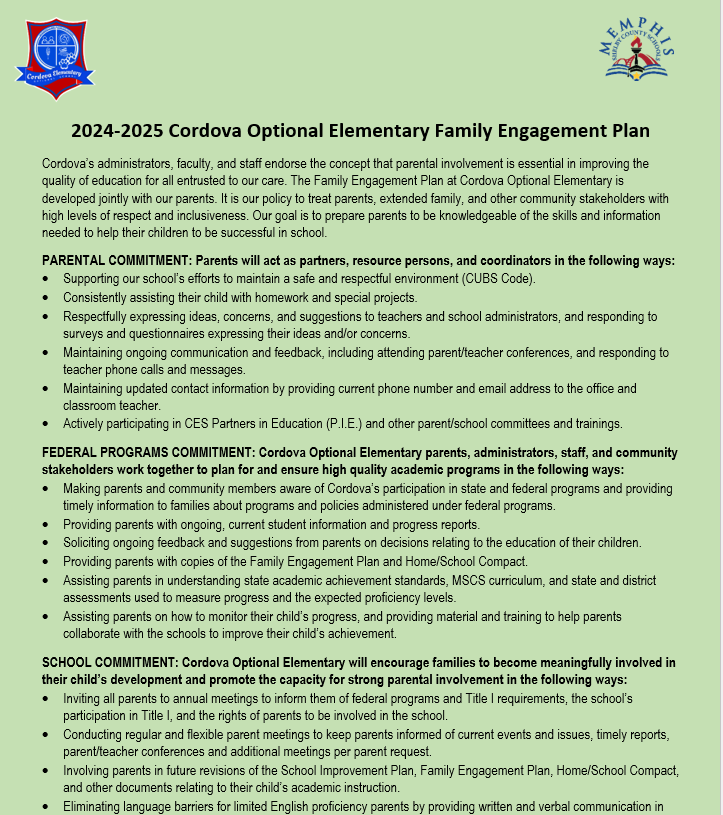 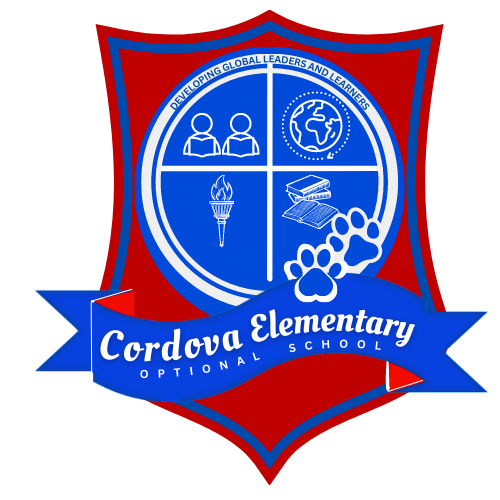 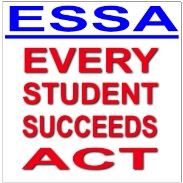 Parents Right to Know
Notify parents: 
Of right to request data on qualification of teachers

If child is taught by a teacher not highly qualified (May request qualifications of teachers)

If child is provided instruction by a paraprofessional

If a teacher is hired for more than 4 weeks and is not highly qualified

If a school is identified unsafe

Right to transfer if child is a victim of a violent crime

Request child’s info is not released to military recruiter without prior consent

Eligibility for Service if Homeless/Displaced (Title X Part C- McKinney-Vento Act)
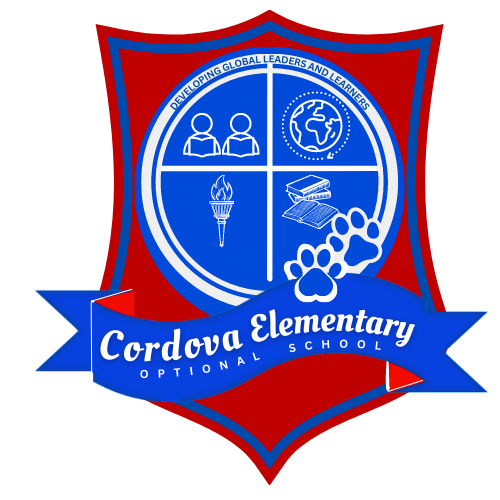 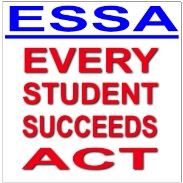 Suggested WAYS PARENTS CAN BE INVOLVED
Encourage attendance
Monitoring grades in PowerSchool
Review student schoolwork on a regular basis
Ask your CUB “What did you learn today?”
Attend parent trainings and school events
Participate in school fundraisers
Become a member of PIE (Partners In Education)
Testing Proctors, & more!
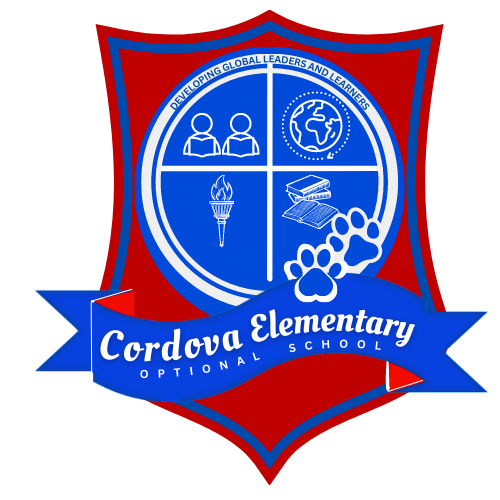 What are our Schoolwide Program Focus and Goals for this Year in the School Improvement Plan?

Early Literacy (K-2)
Wonders Reading and Writing
Reading/Language Arts (K-5)
Wonders Reading and Writing
Mathematics (K-5)
Envision 
Chronic Absenteeism
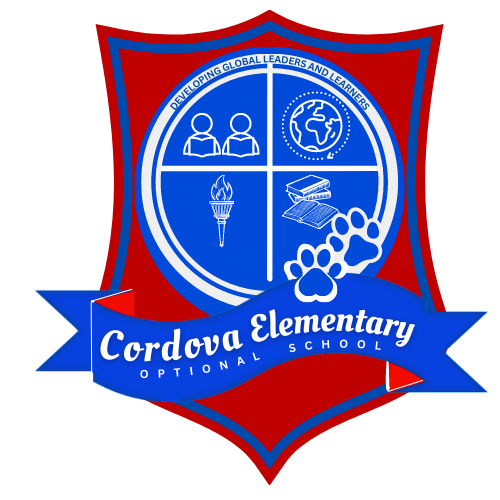 Leading with Consistency, Connection, & Compassion!!!
Who Do I Contact For Assistance?
Main Office: 901-416-1700
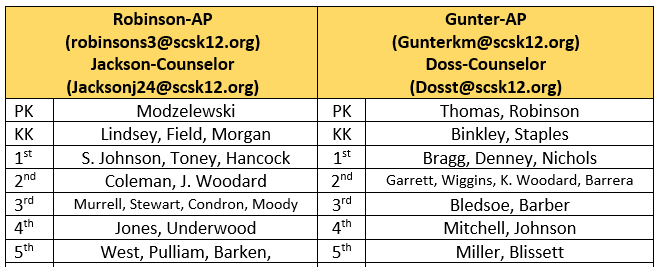 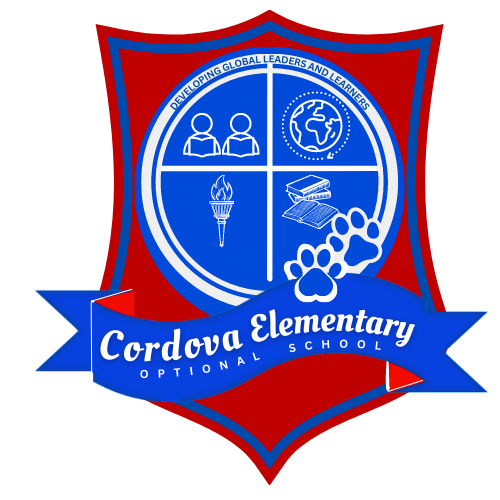 Submitting feedback about our SIP, Family Engagement, or School Compact
Email Dr. Michelle Elmore Lake, PLC Coach, elmoremr@scsk12.org
Leading with Consistency, Connection, & Compassion!!!
Thanks for Coming!
Your feedback is vital to our success
Please scan QR Code and Complete Survey
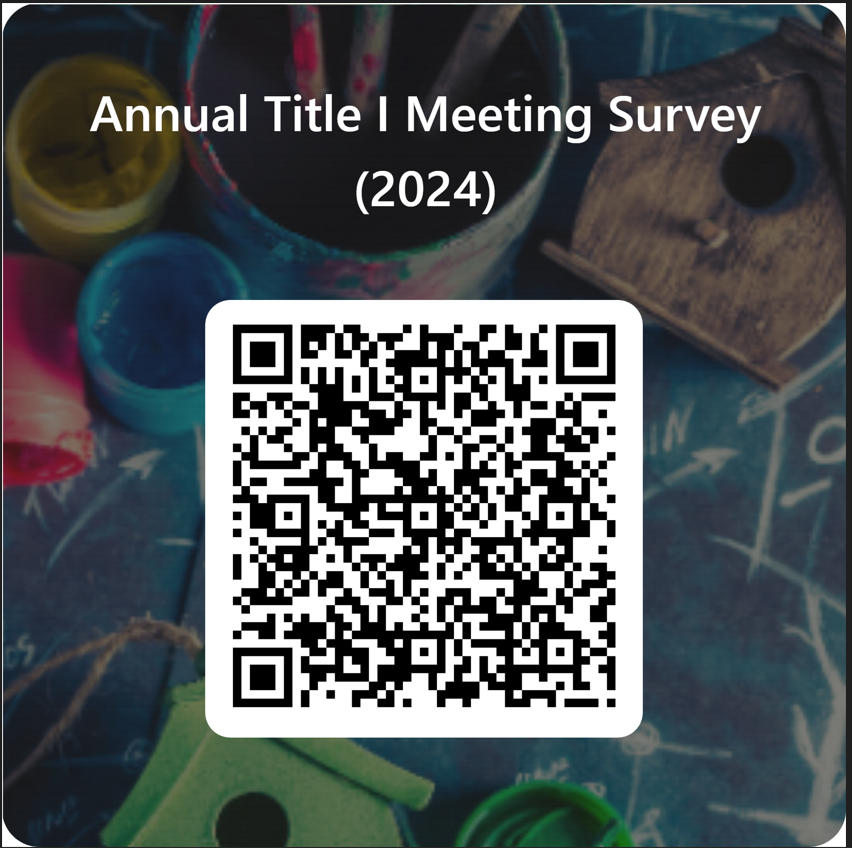 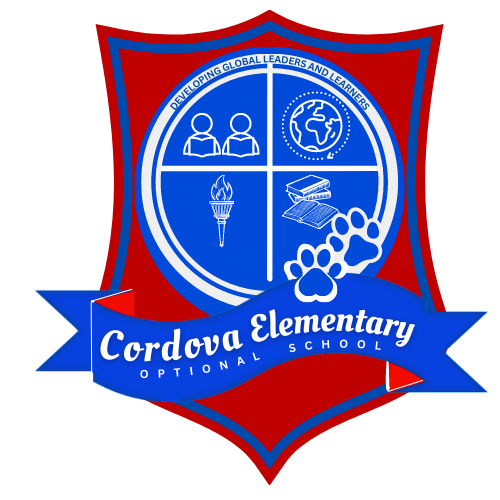 Leading with Consistency, Connection, & Compassion!!!